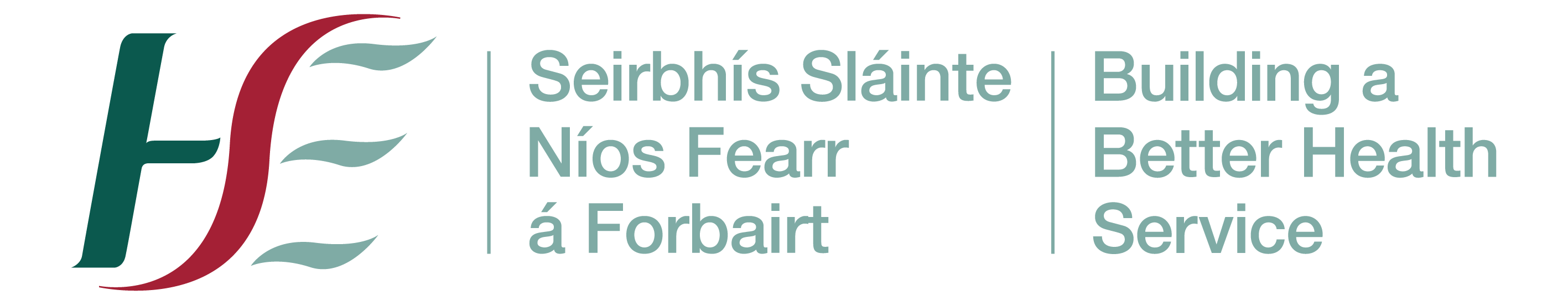 Climate Change, Flood Risk Prediction and Acute Gastrointestinal Infection in the Republic of Ireland, 2008-2017
Martin Boudou, Eimear Cleary, Jean O'Dwyer, Patricia Garvey, Coilin ÓhAiseadha, Paul McKeown, Paul Hynds
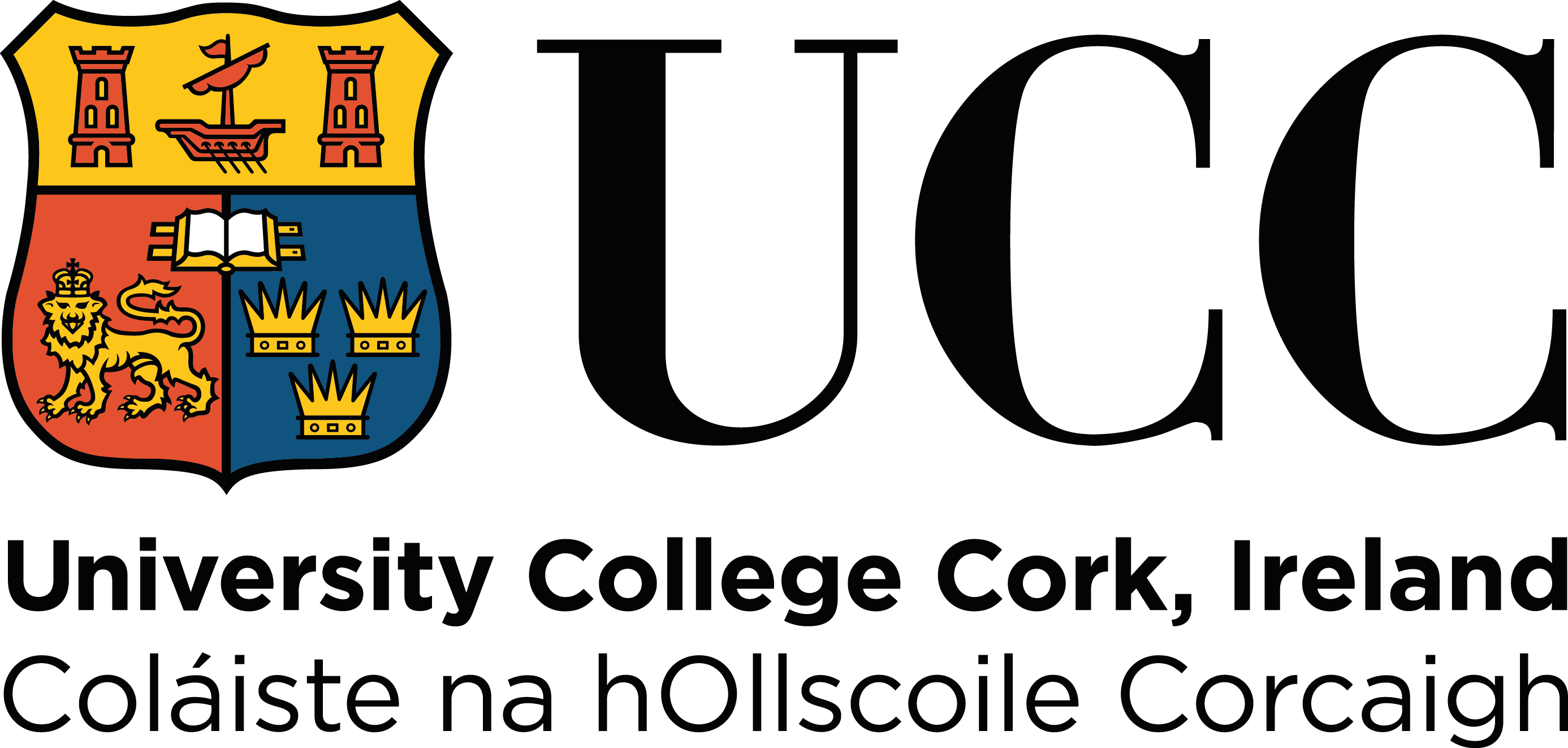 Methods
Conclusion
Results
Introduction
Verotoxigenic E. Coli (VTEC) Enteritis and Cryptosporidiosis
Verotoxigenic Escherichia coli (VTEC)

Zoonotic bacterium 
Produces verotoxins resulting in human disease 
Symptoms range from diarrhea to haemolytic uraemic syndrome (HUS)
Cryptosporidium

Zoonotic, waterborne parasite
Causes cryptosporidiosis 
Can trigger large outbreaks
Frequently occur in rural areas
Peaks in late Summer (VTEC) and Spring (Cryptosporidiosis)
Similar transmission pathways – mainly waterborne in the Republic of Ireland
Primary transmission by consumption or exposure to contaminated water
What is the link between flood risk exposure, hydrometeorological extremes and infections ?
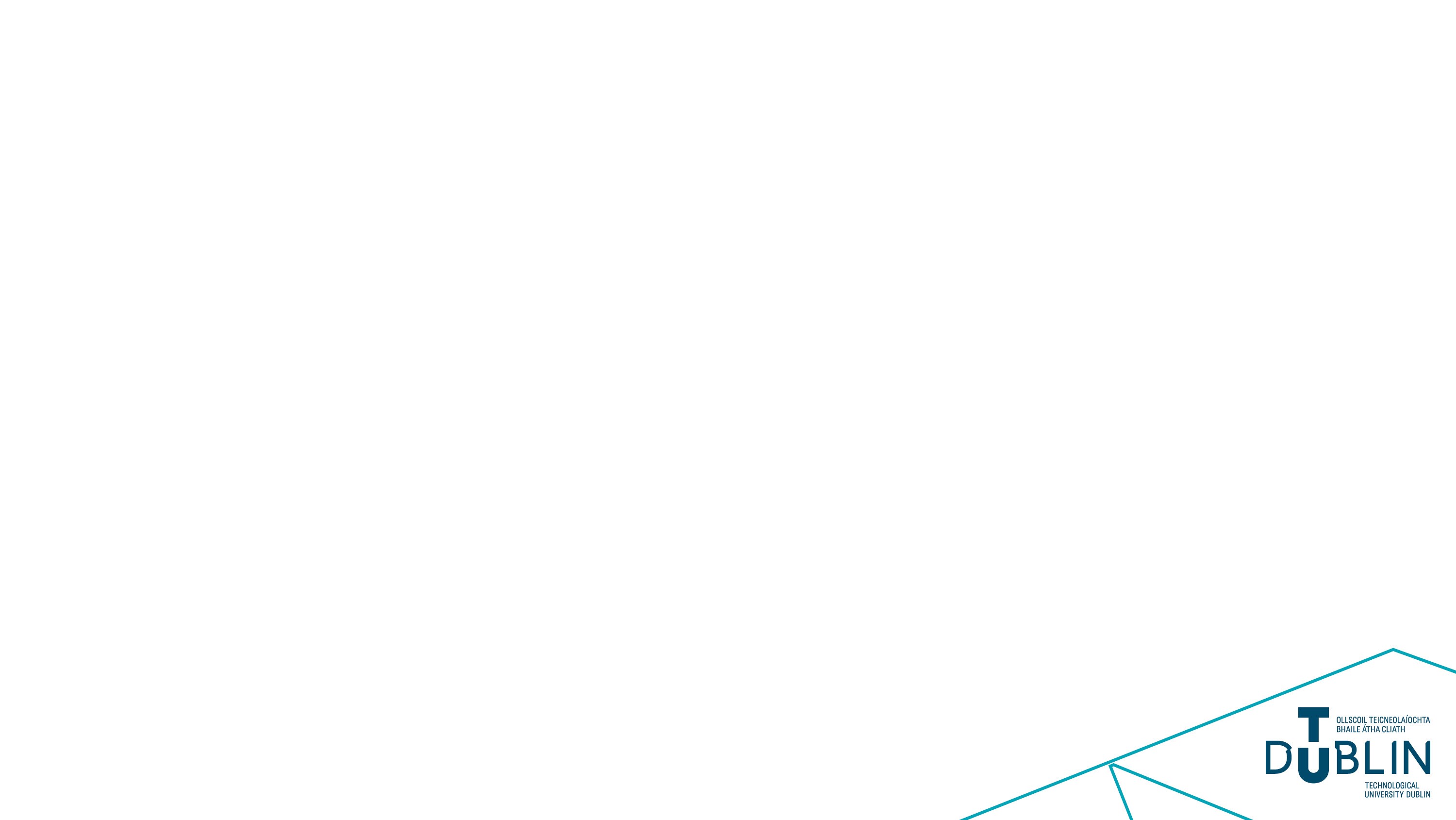 [Speaker Notes: Presentation of the two infections studied, along with their main characteristics. 
Two enteric diseases with different temporal patterns and a relatively similar spatial distribution (mainly rural). 
Most of the cases in Ireland can be related to waterborne pathways.
Main question for the presentation, can we relate flood risk exposure and hydrometeorological extremes to cases of infections ?]
Methods
Conclusion
Results
Introduction
Incidence rate of VTEC and Cryptosporidiosis in the EU, 2016
Incidence rate 
( per 100 000)
Country
Source : ECDC Annual report 2016
[Speaker Notes: Ireland : Highest incidence rate of Cryptosporidiosis and VTEC in the European Union.
Trends show a general increase of the incidence rate from 2008 to 2017, both for Cryptosporidiosis and VTEC.
This increase is partly due to improved surveillance and laboratory protocol.]
Confirmed Enteric Infection Data
Methods
Conclusion
Results
Introduction
Cryptosporidium
Verotoxigenic Escherichia coli (VTEC)
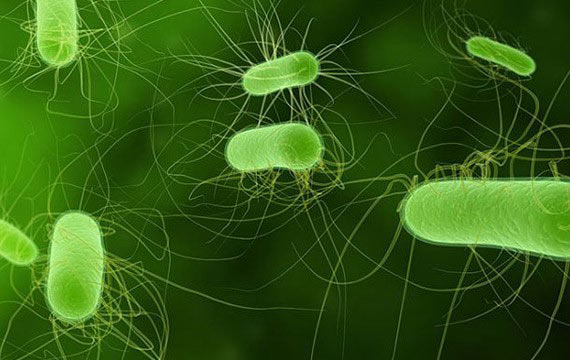 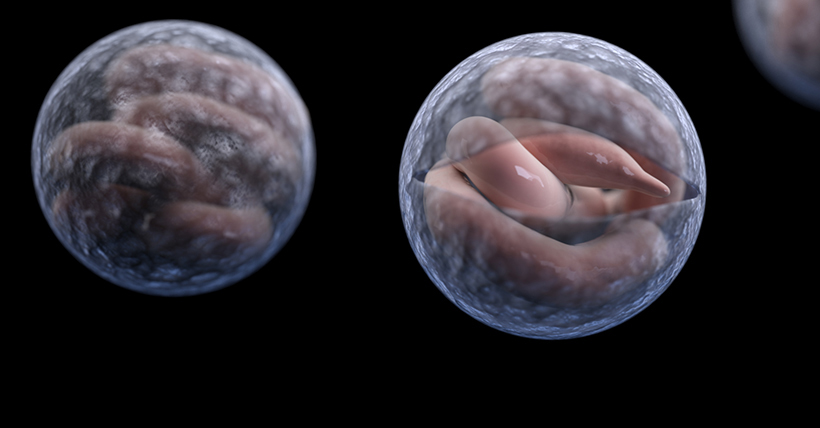 Laboratory-confirmed cases: 2755 

Between 01/01/2013 and 31/12/2017
Laboratory-confirmed cases: 4509 

Between 01/01/2008 and 31/12/2017
Cases geographically referenced to 3,409 CSO Electoral Divisions (EDs) and 4,991 Small Areas (18,488 SAs)
[Speaker Notes: The cases of infections were Irreversibly anonymised and obtained from the Computerised Infectious Disease Reporting (CIDR) database.
Cases were linked to both CSO Electoral divisions (EDs) and Small area division –SAs) (smallest administrative unit existing in the Republic of Ireland). 
Only confirmed laboratory confirmed primary cases were reported for VTEC, whereas primary and secondary cases of infections were used for cryptosporidiosis.]
Methods
Conclusion
Results
Introduction
The CFRAM Maps
CFRAM Maps for fluvial and costal risks
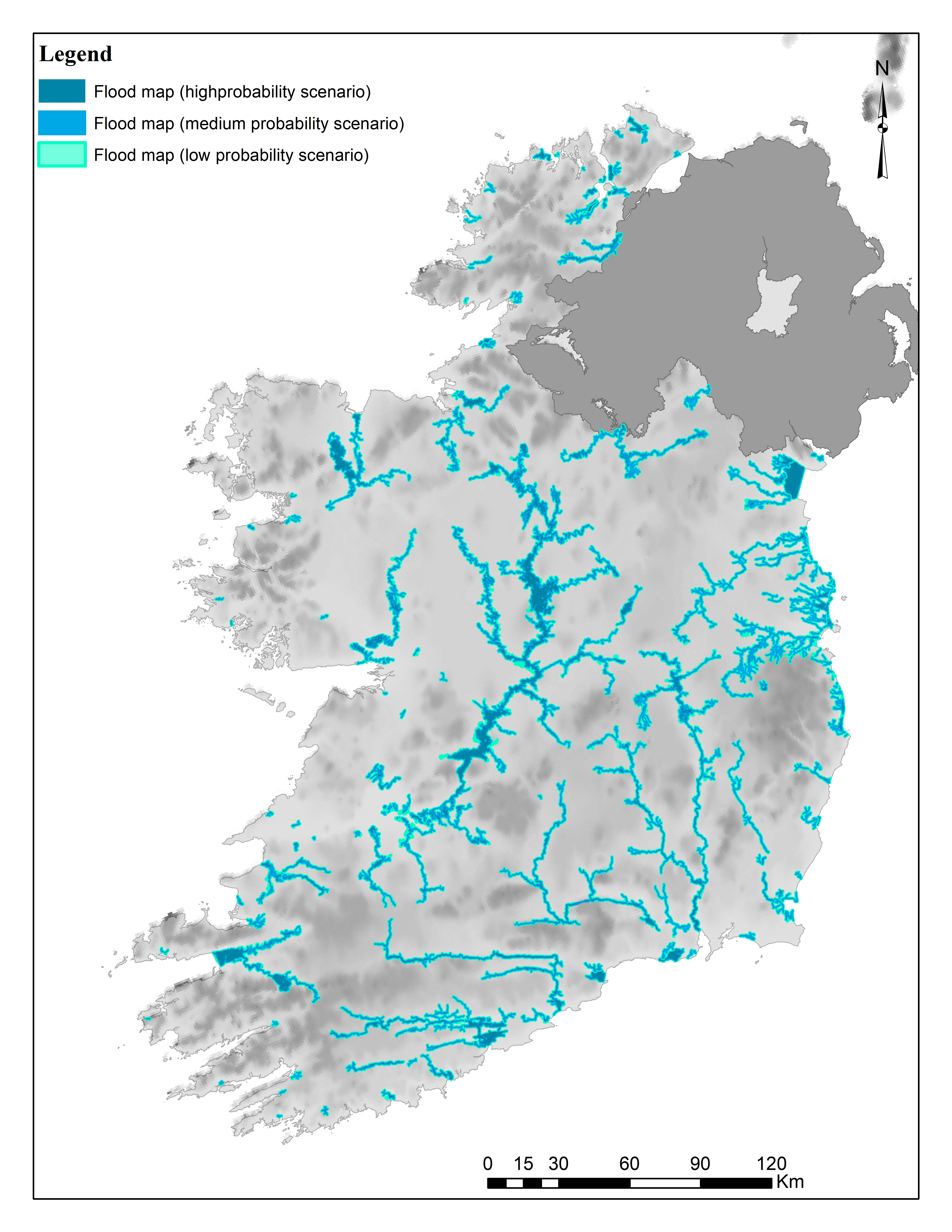 2012 – The Office of Public Works (OPW) launched the National Catchment Flood Risk Assessment and Management (CFRAM) Programme

High resolution flood maps produced for both fluvial and coastal (surge) flood risks

Three flood scenarios:
High, 10 years return period (RP)
Medium, 100 years RP (Fluvial) & 200 years RP (Coastal)
Low, 1000 years RP

Opportunity for studying the relationship between flood exposure and infections
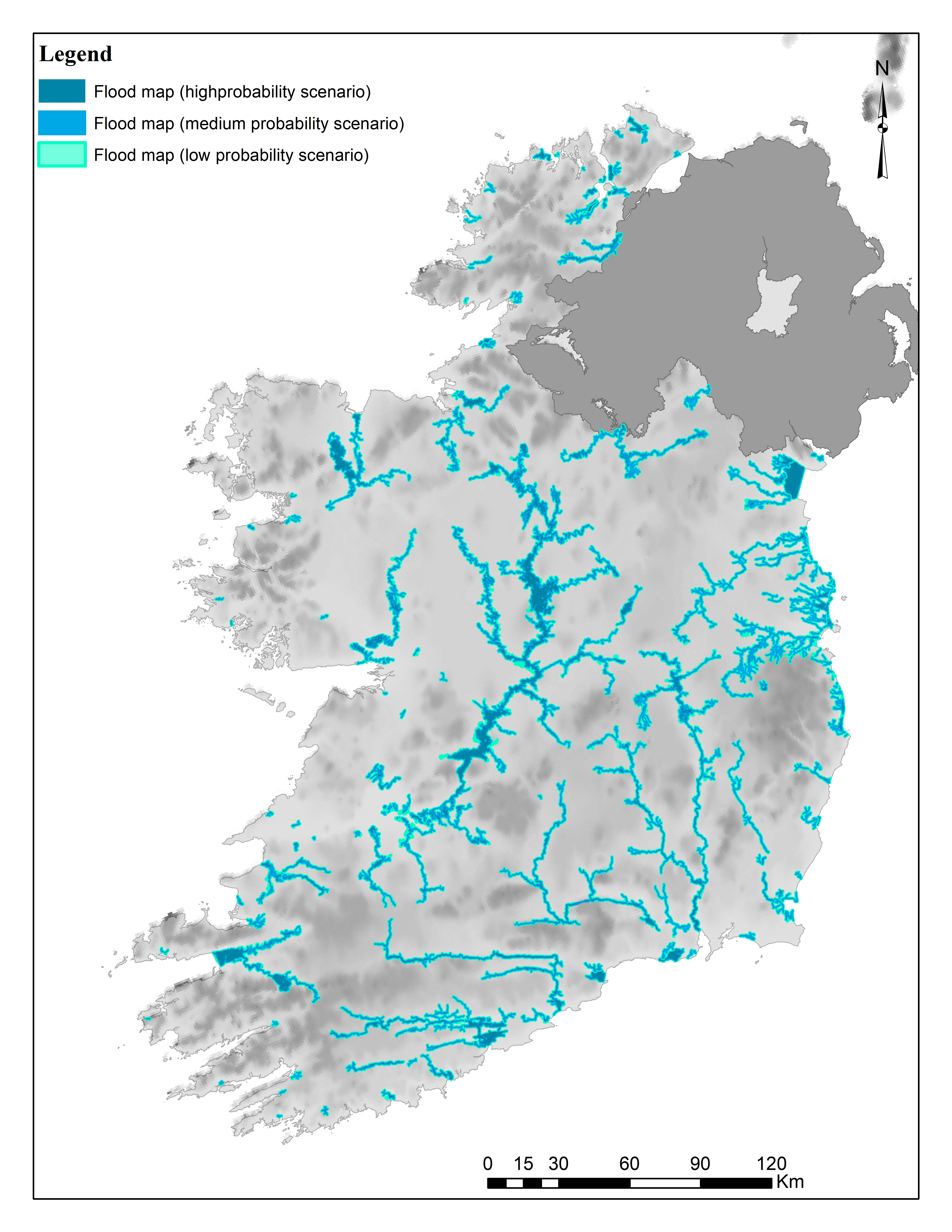 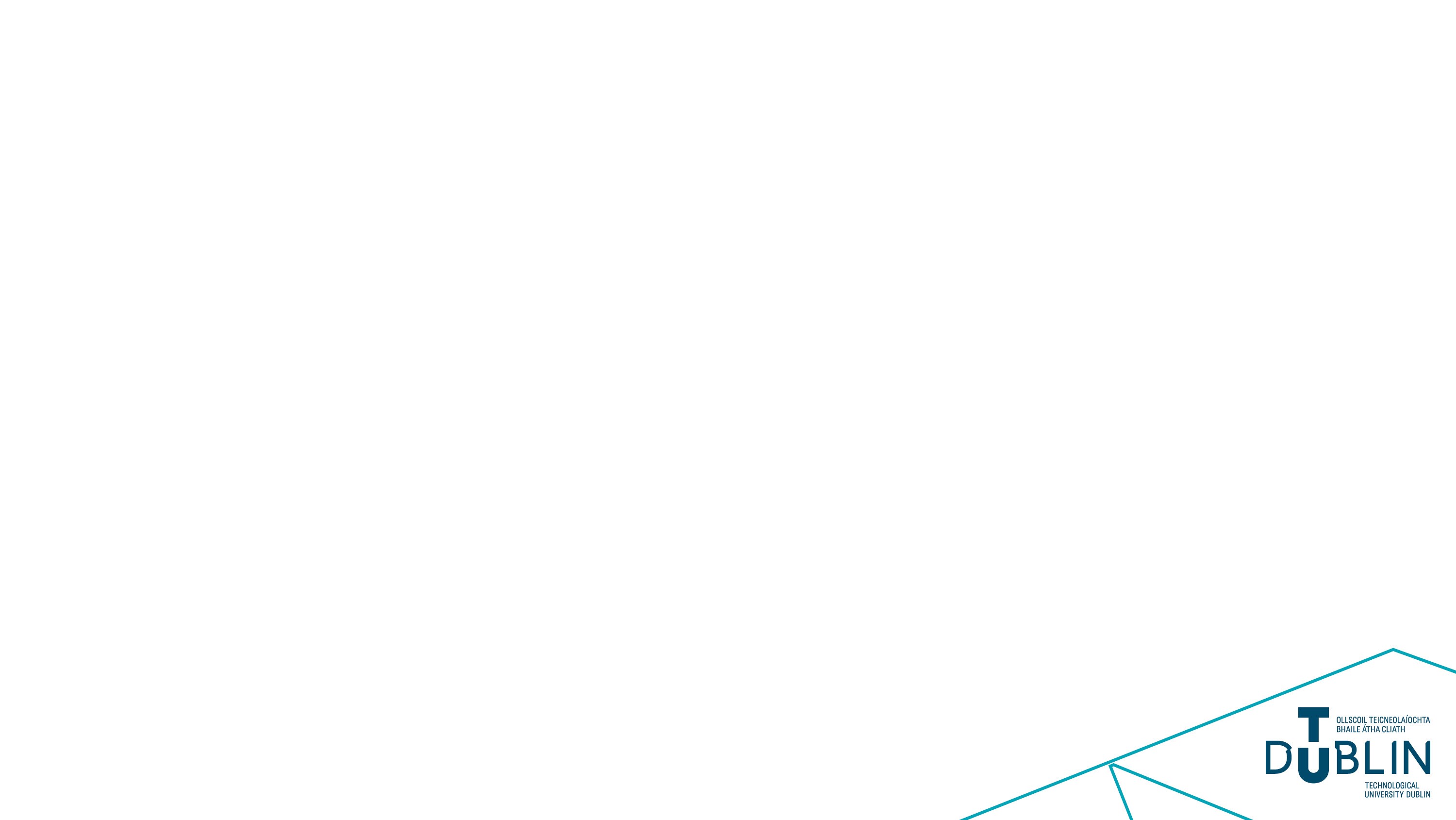 [Speaker Notes: CFRAM maps : Developed within the framework of the Flood Directive 2007/60/CE

Flood risk maps: based on three flood scenarios linked with the occurrence probability of a flood event (return period – RP)]
Methods
Conclusion
Results
Introduction
Small Areas, Cases of infections Vs flood risk exposure
1°   Cases georeferenced to a Small Area (SA) centroid

	2° Cross-mapping of flood scenarios and SA using ArcGIS

		3° Binary classification of: 
-     SA and presence of infection (cryptosporidiosis/VTEC) > Yes/No
SA and exposure to a flood scenario (High, Medium, Low probability) > Yes/No 
SA and presence of surface water (river/lake) > Yes/No

			4°. Generalised linear modelling (GLM): analysis of the relationship between flood risk 				and confirmed human infection
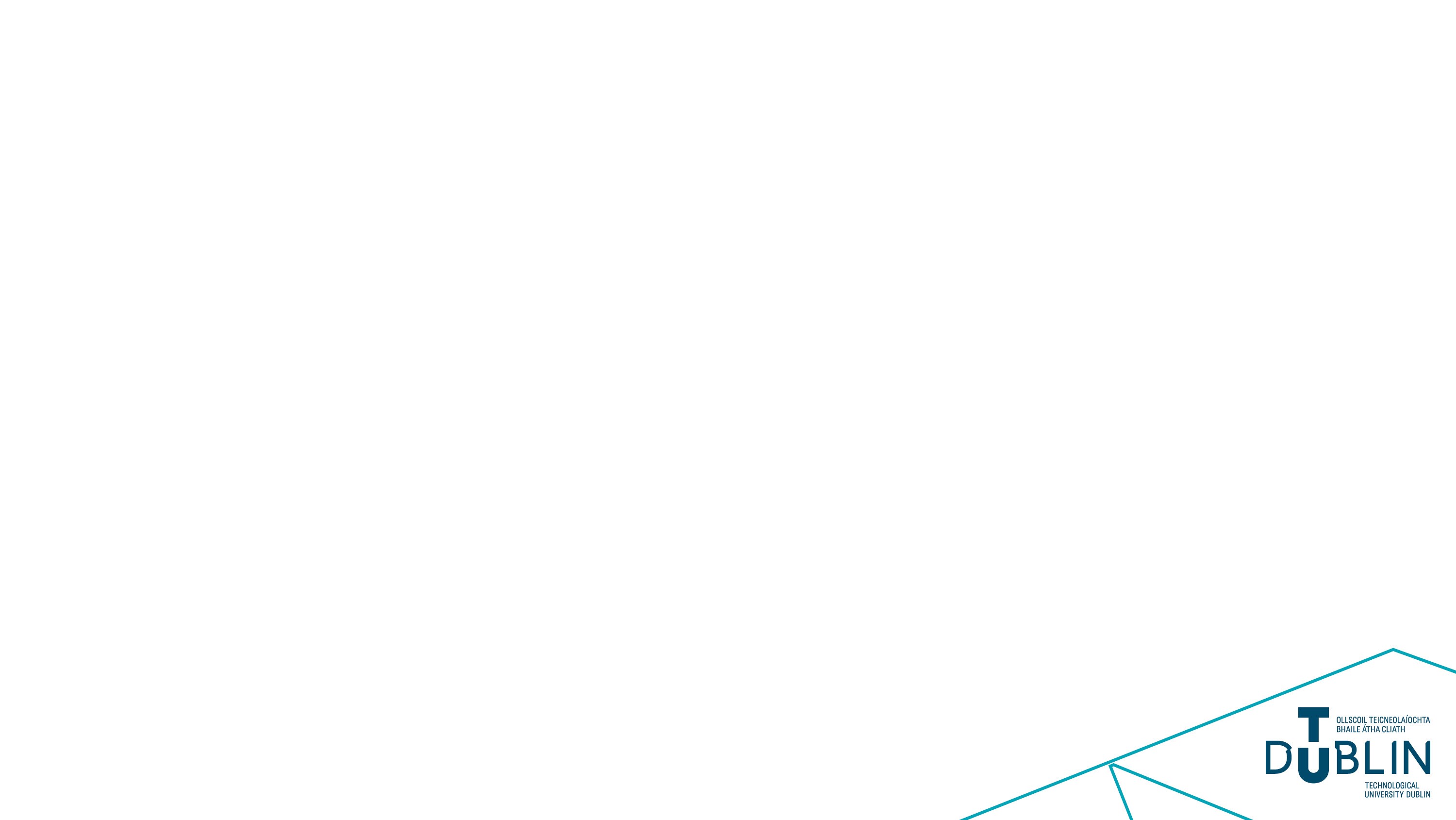 [Speaker Notes: Presentation of the methodology used for assessing the relationship between flood risk exposure and cases of infection,.]
Methods
Conclusion
Results
Introduction
Exposure to flood risk and presence of surface water
Percentage of small area (SA) exposed to flood risk
31,9% of Small Areas are exposed to a flood risk according to the CFRAM mapping

31% SA exposed to a fluvial risk

11% SA exposed to a coastal risk

16,8% SA with presence of surface water (river or lake)
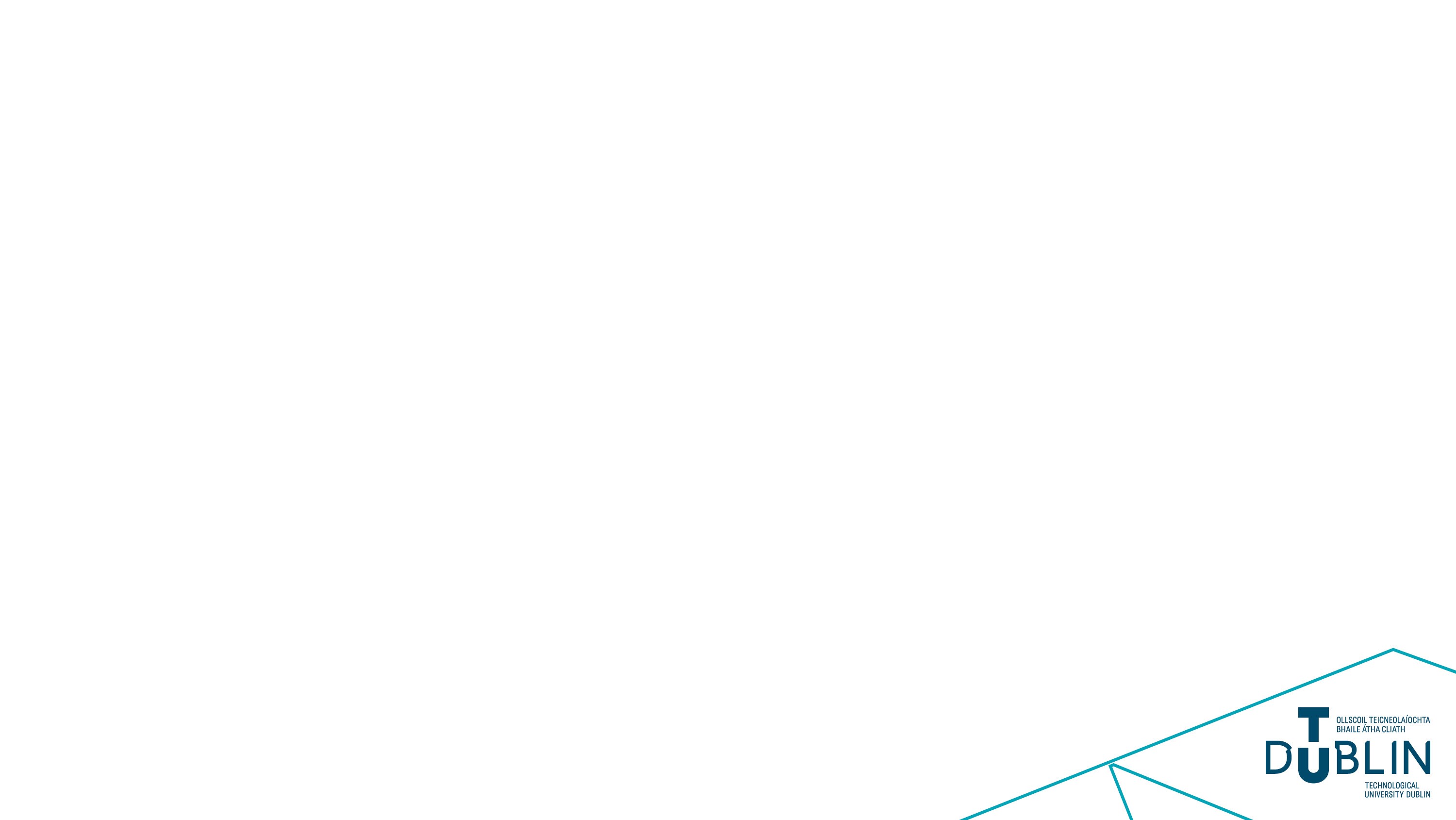 [Speaker Notes: Presentation of the number of Small Areas, administrative zoning used for the analysis, linked with a flood risk exposure.
Around 32% of the national territory is exposed to a flood risk scenario according to the CFRAM mapping.]
Methods
Conclusion
Results
Introduction
Cases of infections Vs flood risk exposure
Cryptosporidiosis

Percentage of cases occurring in risk area
Flood risk: 34,3 % 
Fluvial risk: 33 % 
Coastal risk: 8,6 % 
Surface water: 30, 9%
VTEC

Percentage of cases occurring in risk area
Flood risk: 34,4 % 
Fluvial risk: 33,4 % 
Coastal risk: 9,8 % 
Surface water: 25,4%
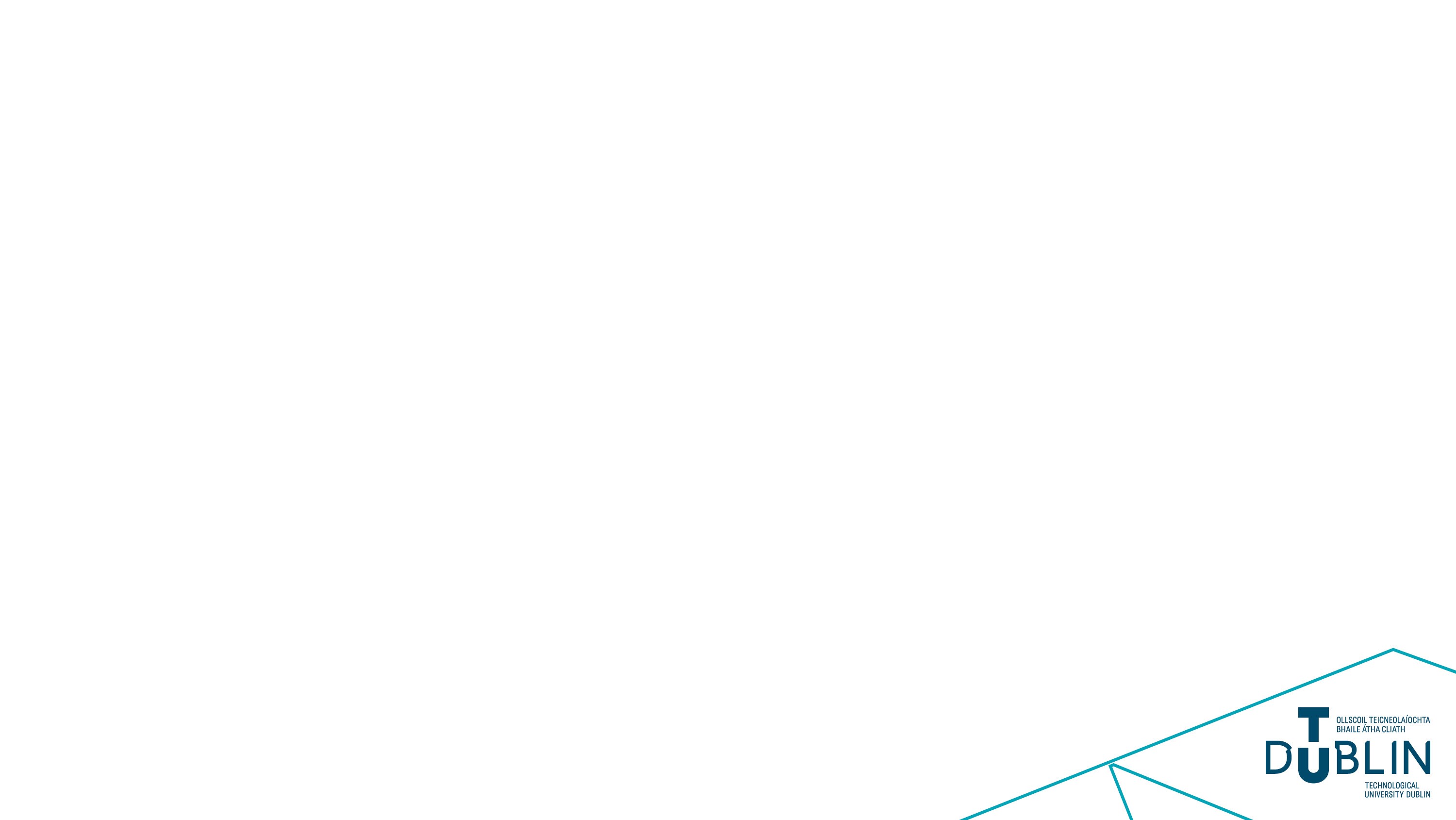 Statistical significance ?
[Speaker Notes: Slightly higher percentages than the national exposure presented previously, apart from the presence of surface water (River/Lake).
However, these results have to been statically analysed in order to assess the relationship between flood exposure and infections. 
The number of cases increase along with the return period of the event (larger flood extent).]
Methods
Conclusion
Results
Introduction
Statistical analysis of flood exposure and VTEC/Cryptosporidiosis infections
Results of the GLM analysis for fluvial, surface water and coastal risk exposure:
 Odd Ratios (OR) and P-Values
Areas within a fluvial flood risk area are, at least, 40% more likely to report a case of infection

Higher risk but less statistically significant for coastal risk exposure 

Strong link between presence of surface water and infections
ns : P-Value not significant
Statistical evidence of a relationship between infections and flood risk/surface water exposure
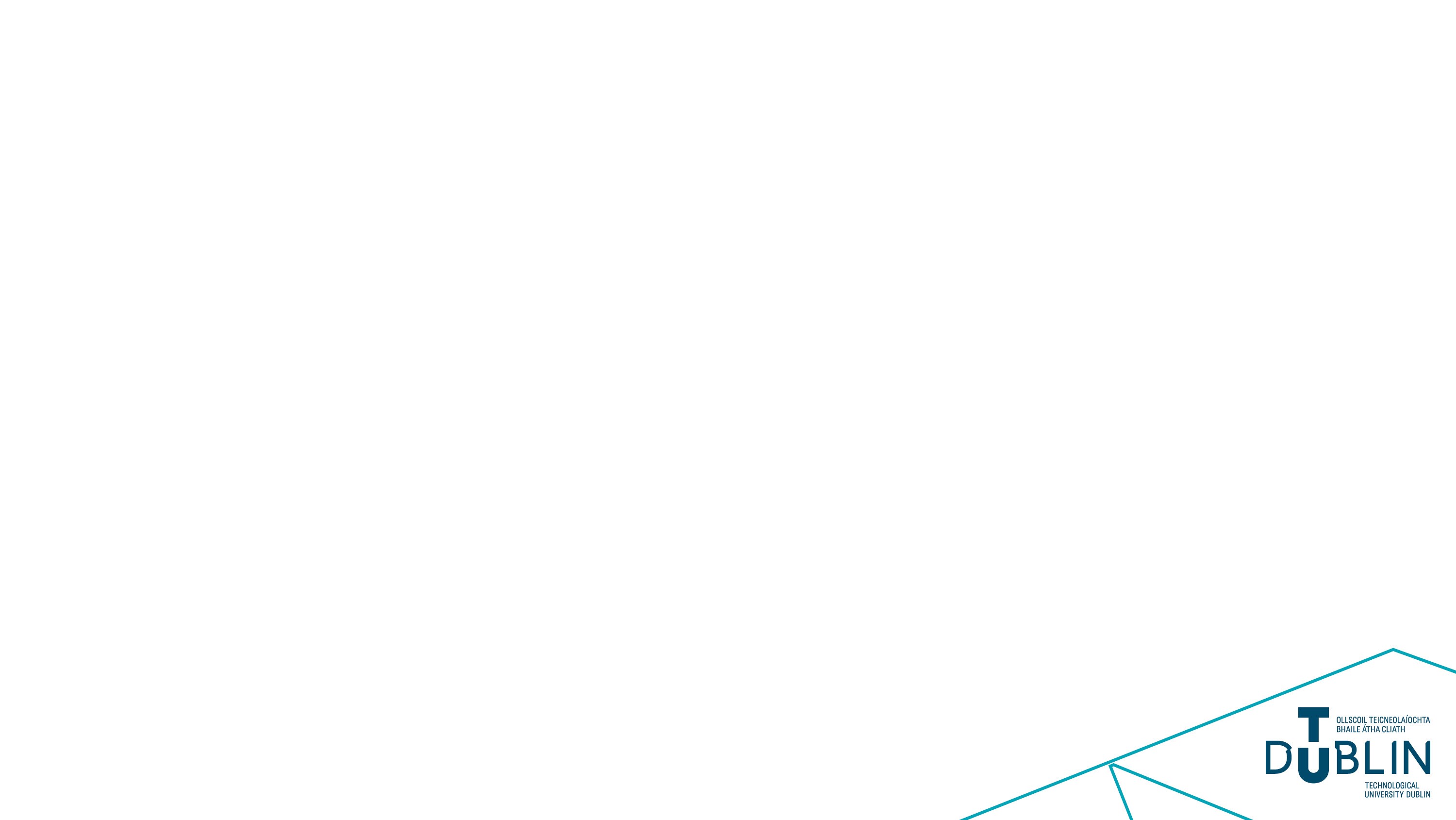 [Speaker Notes: Coastal exposure is only significant for cryptosporidiosis.
Both infections are related to fluvial risk exposure and surface water presence.]
Methods
Conclusion
Results
Introduction
Cases of infection Vs flood extremes:
 the 2015-2016 flood event in the Shannon catchment area
Cryptosporidiosis
VTEC
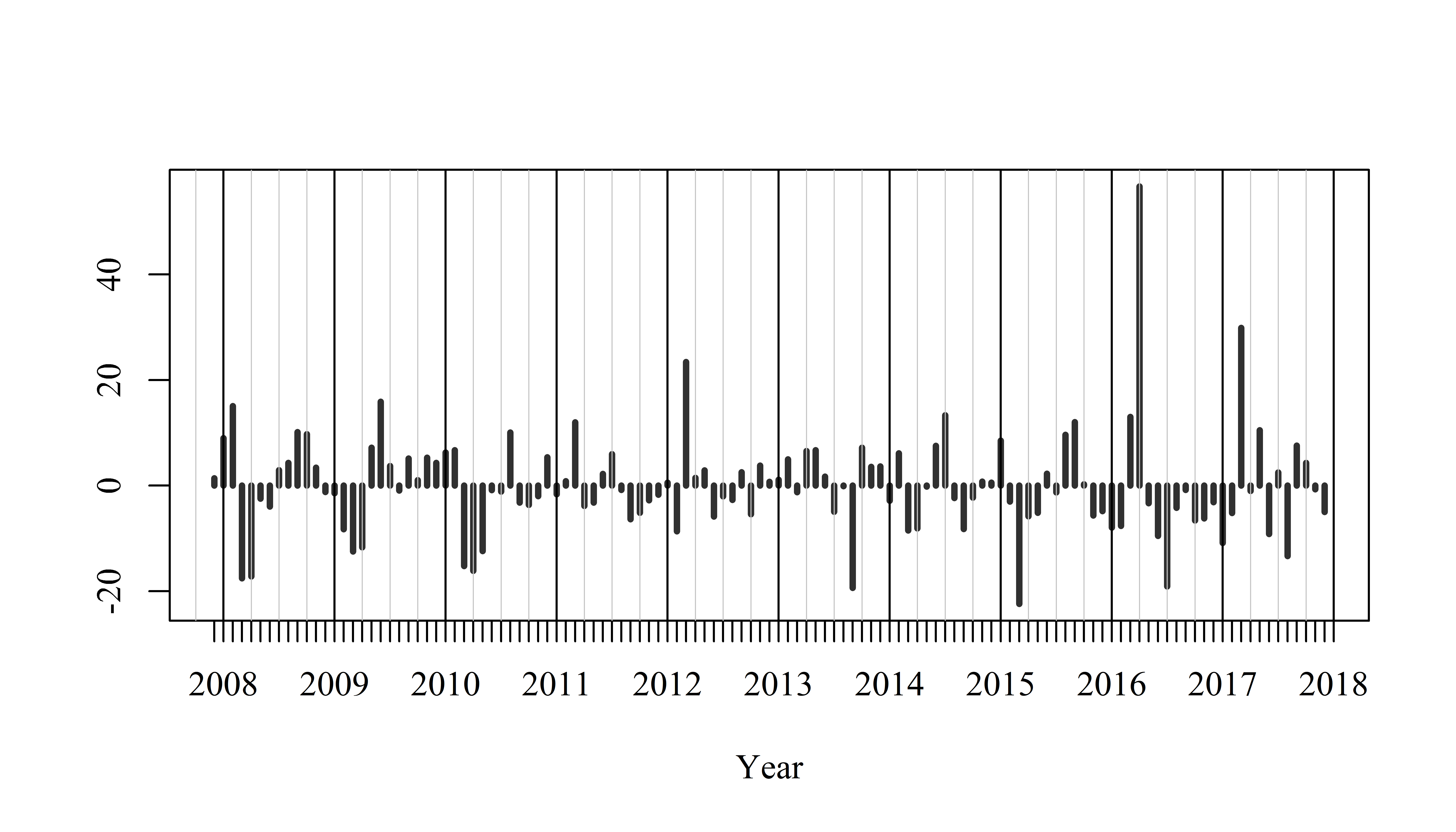 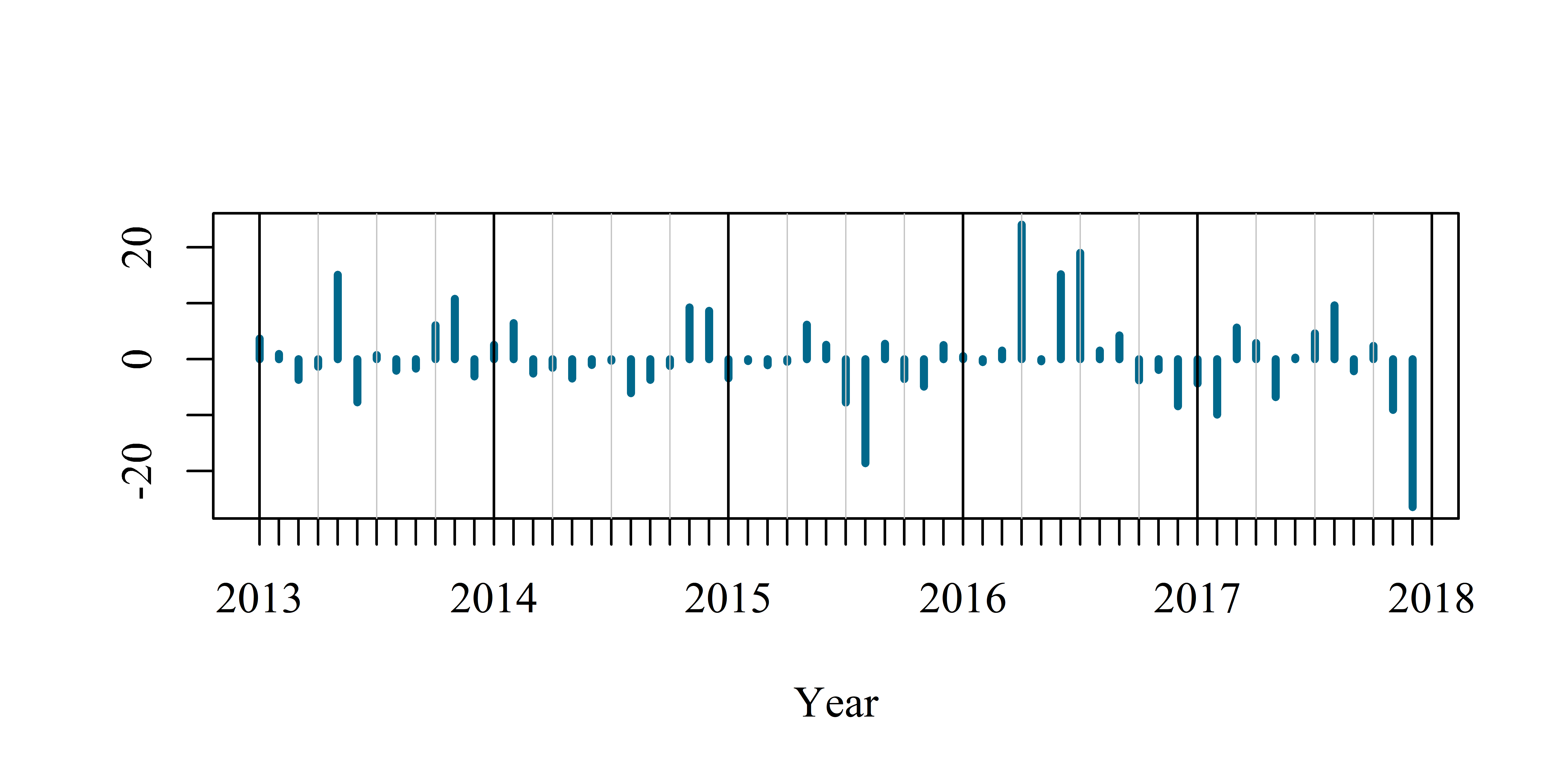 Remainders from the seasonal decomposition of VTEC and cryptosporidiosis monthly incidence reported their highest value in April 2016

3-4 months after one of the biggest flood events ever recorded in Ireland

56% of April 2016 cases were recorded in a flood risk area
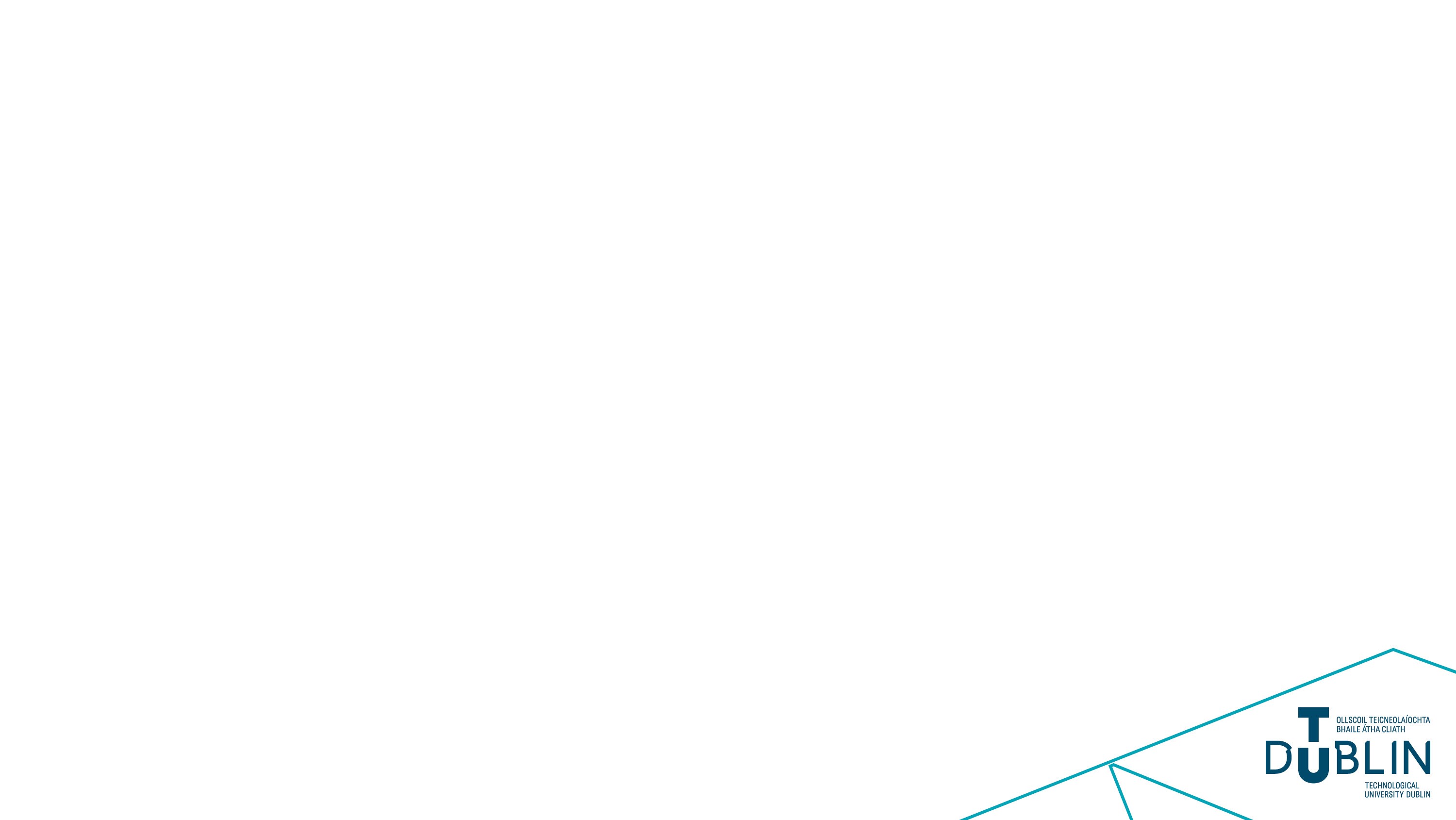 [Speaker Notes: 56% of cases from April 2016 occurred in Flood risk area whereas 34% of cases for the entire time period are reported in flood risk areas. 
What is the link between the April 2016 peaks of infections and the 2015-2016 flood event ?]
Methods
Conclusion
Results
Introduction
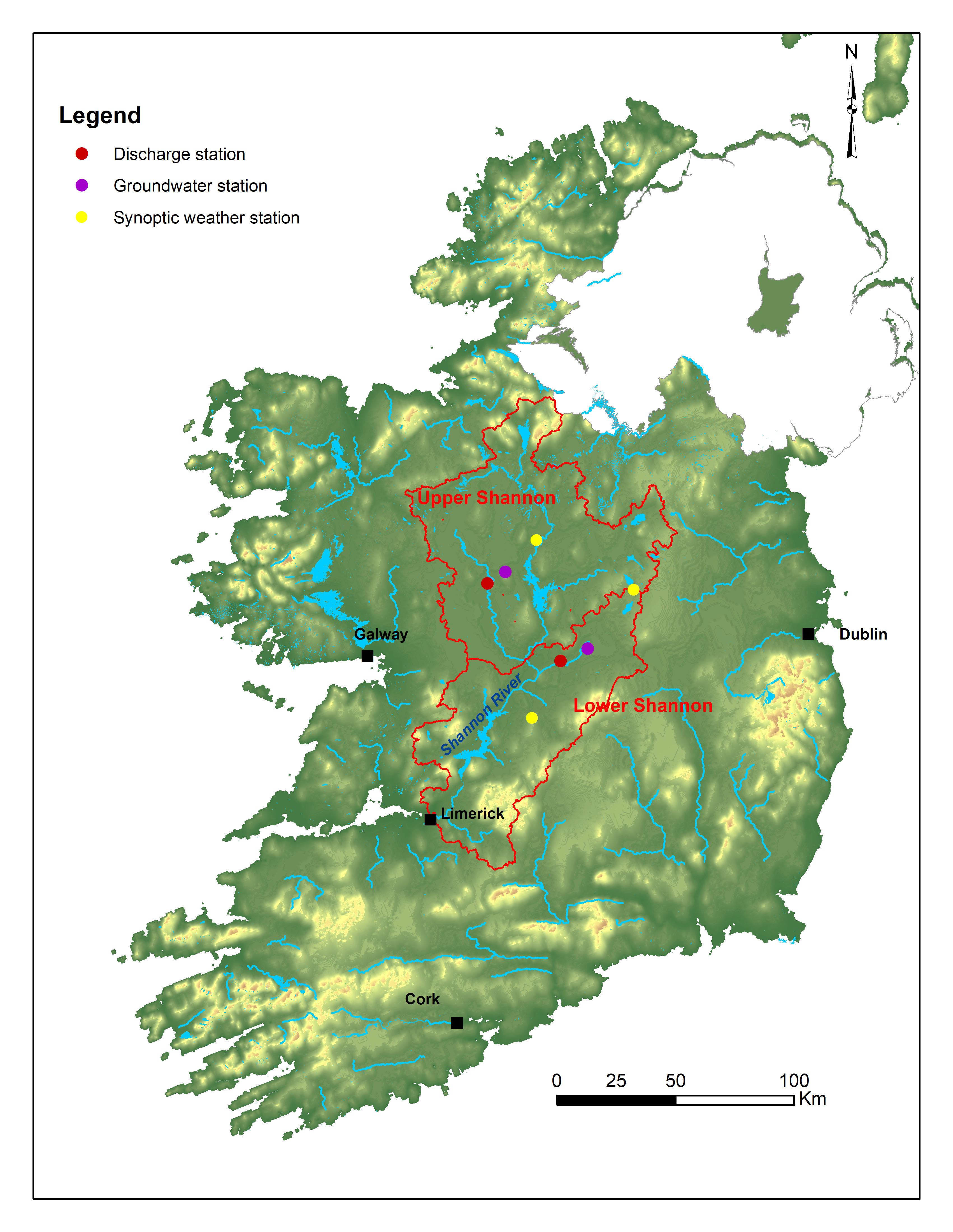 Cases of infection Vs flood extremes:
Presentation of the Shannon catchment area
Data extracted for rainfall, discharge and groundwater level 

Stations selected according to the data duration and geographic location

Assessment of the correlation : Spearman’s Rank Correlation matrices 

Study period: October 2015 to May 2016
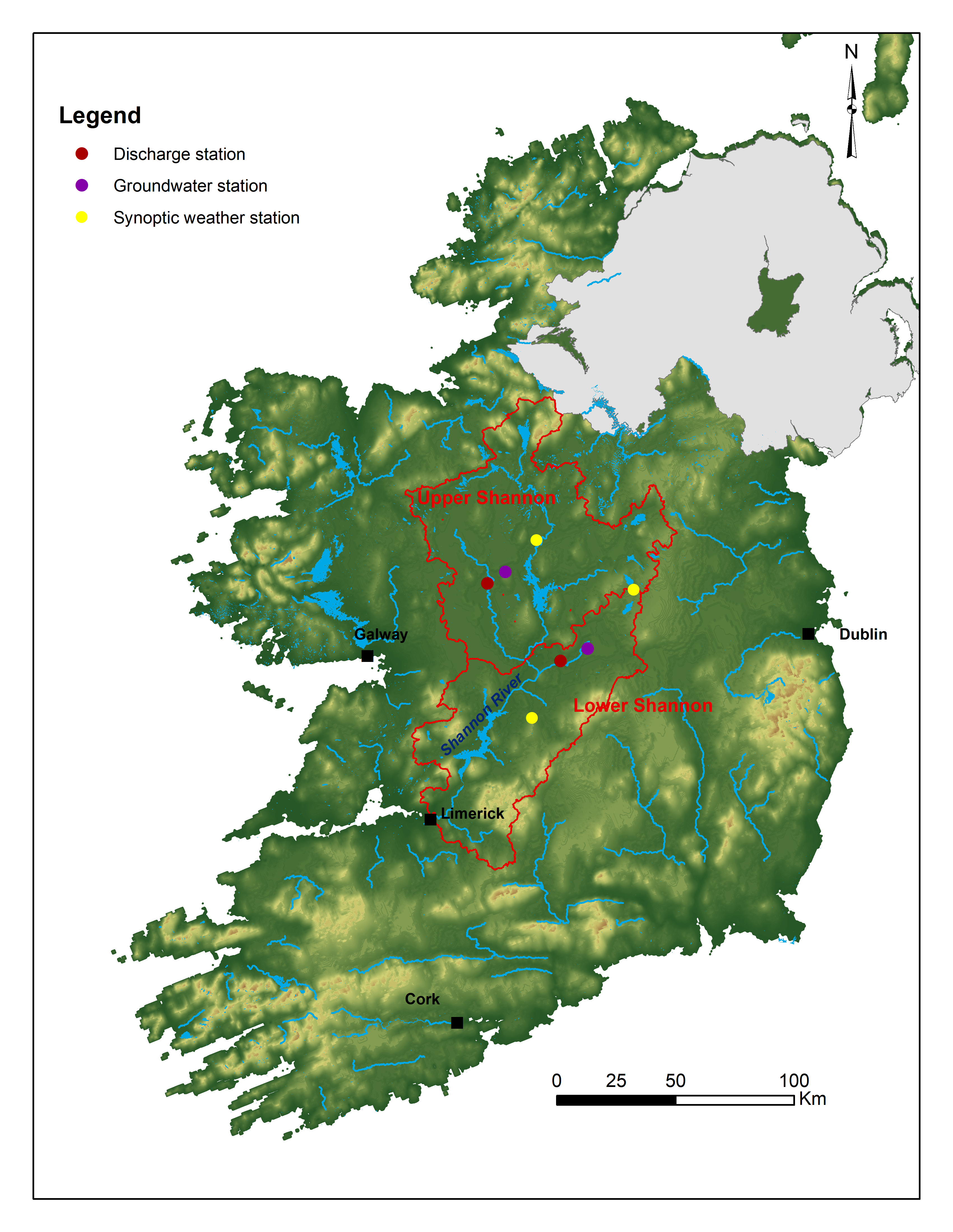 [Speaker Notes: Presentation of the Shannon catchment area. Divided into Lower and Upper catchment

Meteorological data are provided by synoptic stations from Met Eireann. 
Discharge data are provided by the OPW stations.
Groundwater level data are provided by the Environmental Protection Agency of Ireland.]
Methods
Conclusion
Results
Introduction
Spearman’s rank correlation – Shannon Lower catchment
Cryptosporidiosis
VTEC
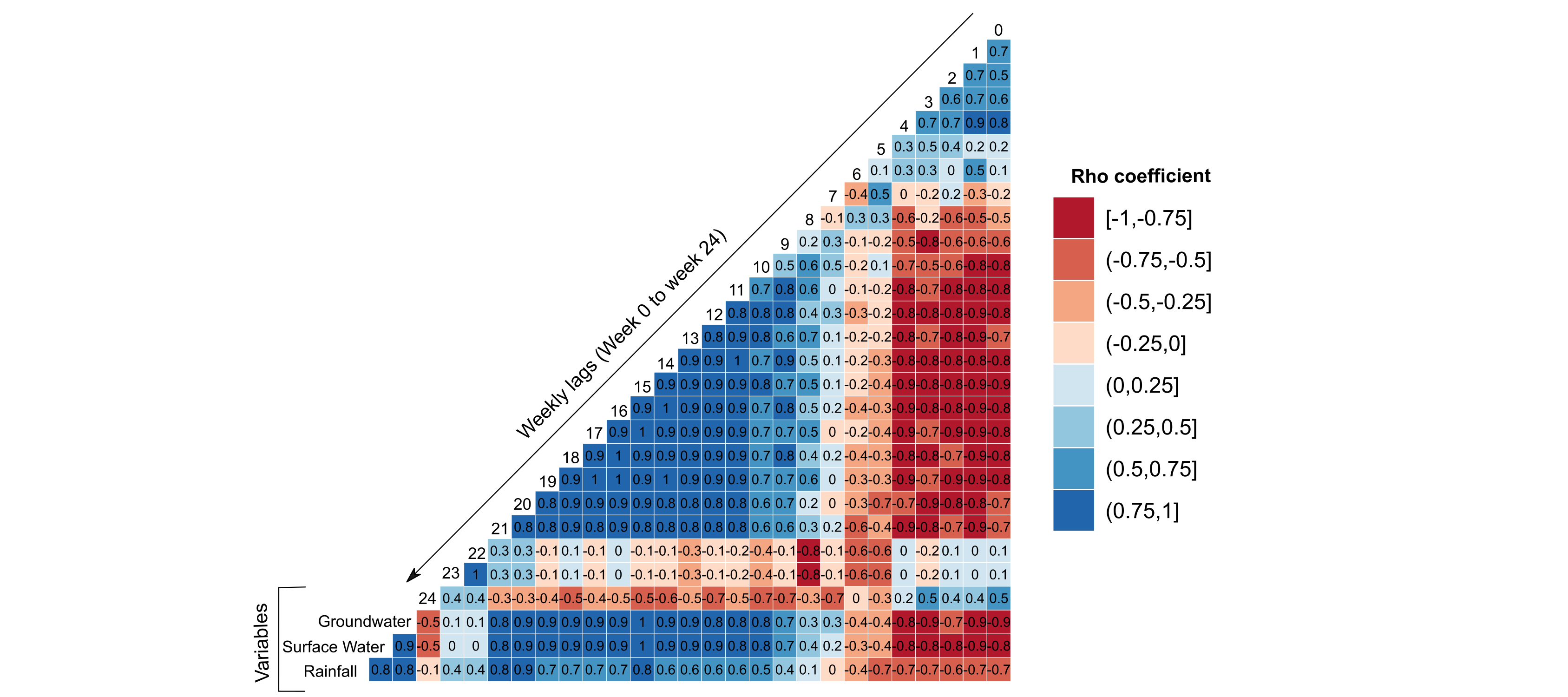 Highest significant positive correlation (Rho):

Weeks 20, 21 (rainfall)
Weeks 15, 17 (surface water)
Weeks 15, 18 (groundwater)
Highest significant positive correlations (Rho):

Weeks 5, 6 (rainfall)
Weeks 18 and 4 (surface water)
Weeks 4 and 5 (groundwater)
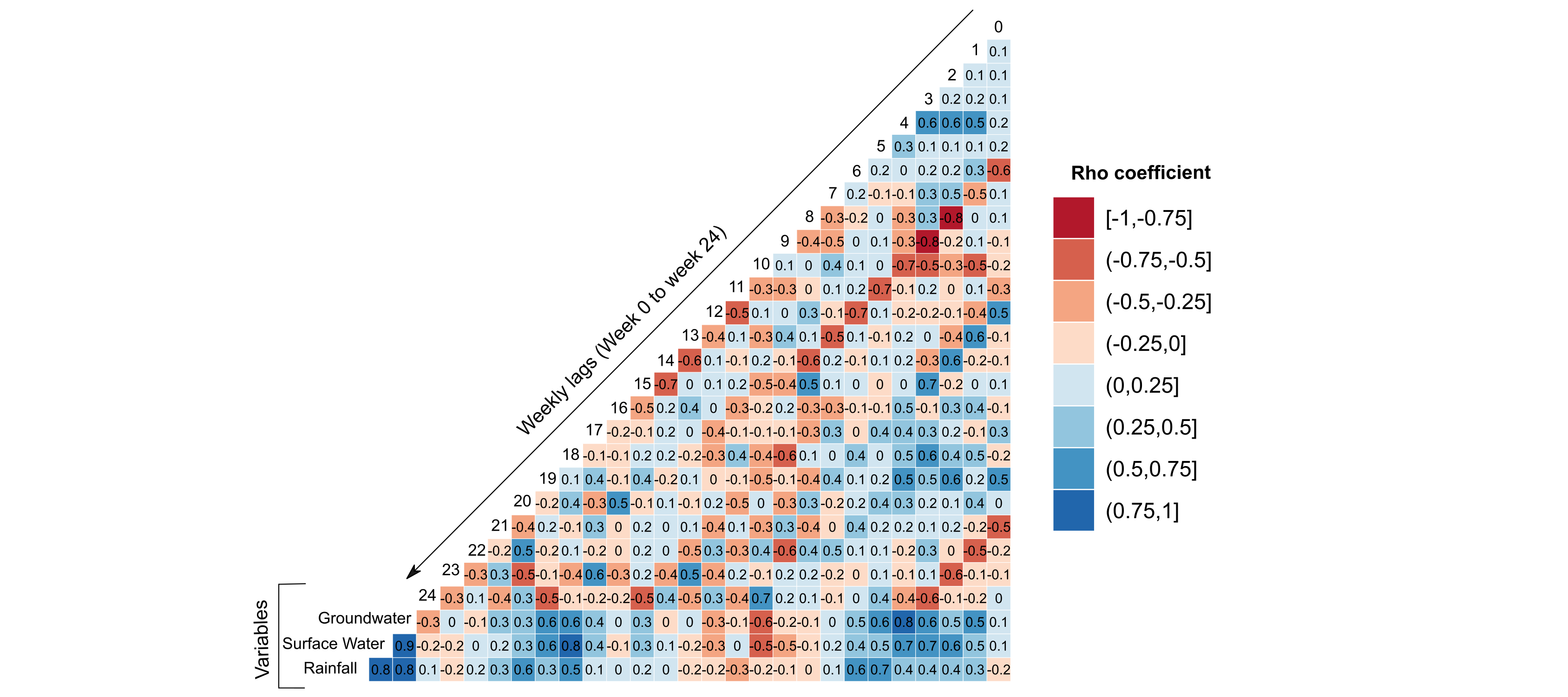 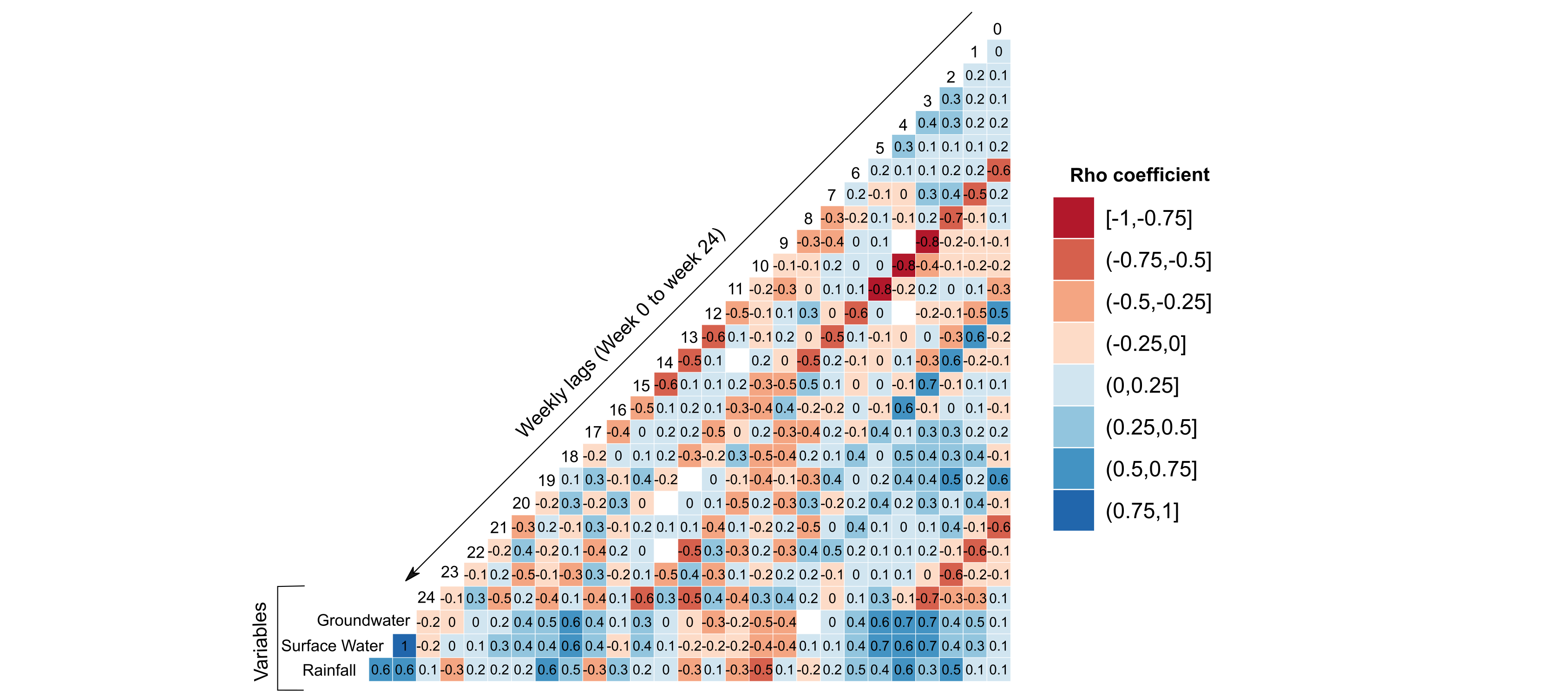 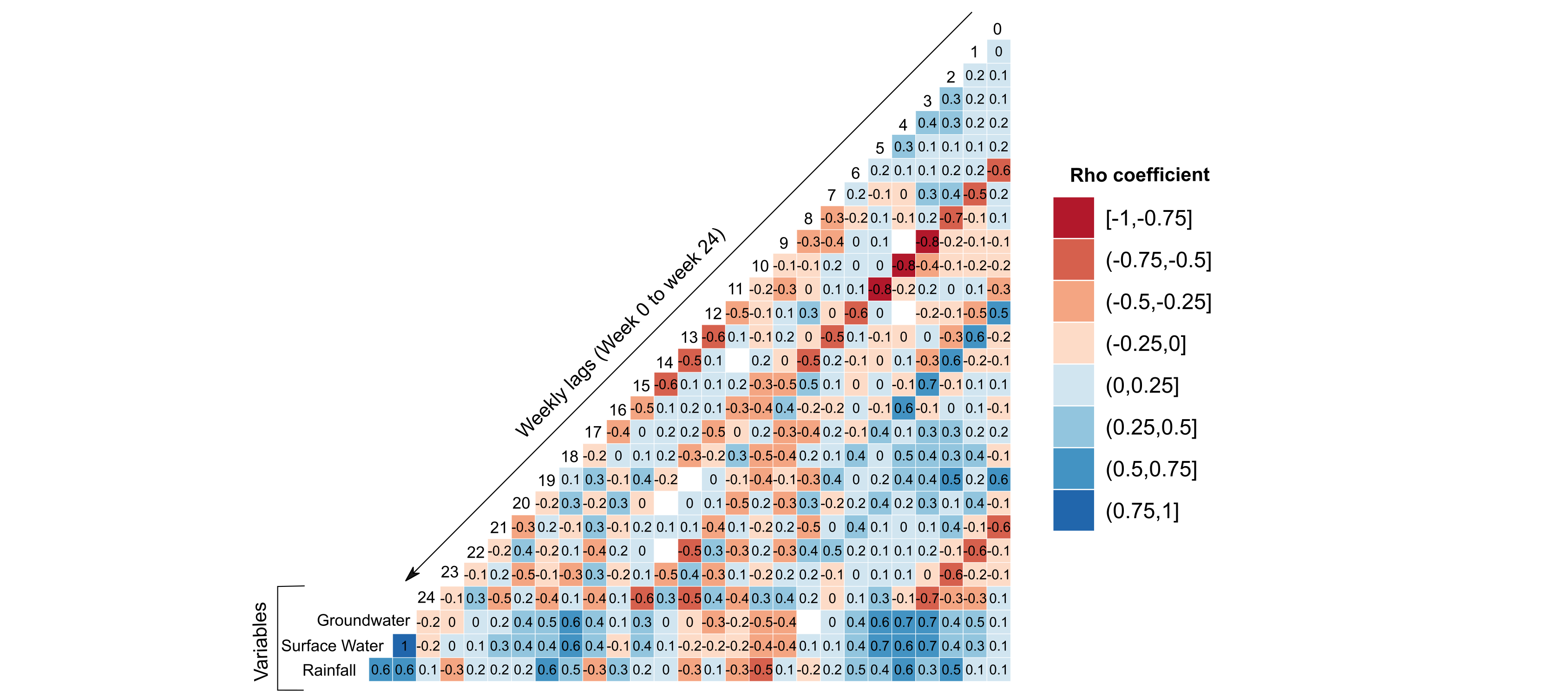 [Speaker Notes: Presentation of the results provided by the Spearman’s rank correlation tests- Lower catchment. 
The Rho score indicates a positive (0,1) or negative association (0,-1) and significance between hydrometeorological variables and the weekly lags of infection numbers.
The analysis used the remainders and trends provided by the seasonal decomposition of both infections.
.]
Methods
Conclusion
Results
Introduction
Spearman’s rank correlation – Shannon Upper catchment
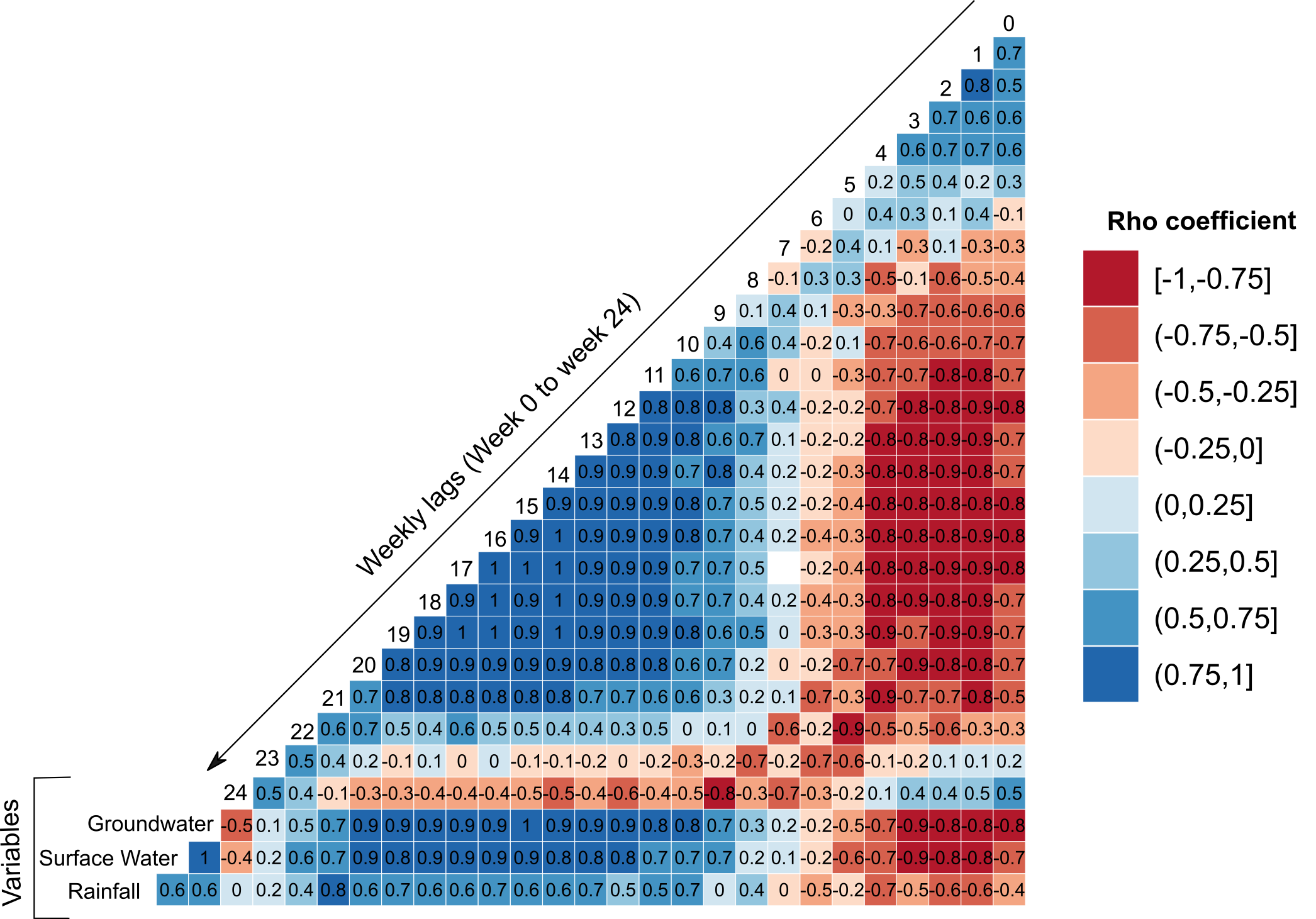 Cryptosporidiosis
VTEC
Highest significant positive correlation (Rho):

Weeks 21, 10 (rainfall)
Weeks 20, 15 (surface water)
Weeks 15, 20 (groundwater)
Highest significant positive correlations (Rho):

Weeks 19, 4 (rainfall)
Weeks 3 and 5 (surface water)
Weeks 4 and 3 (groundwater)
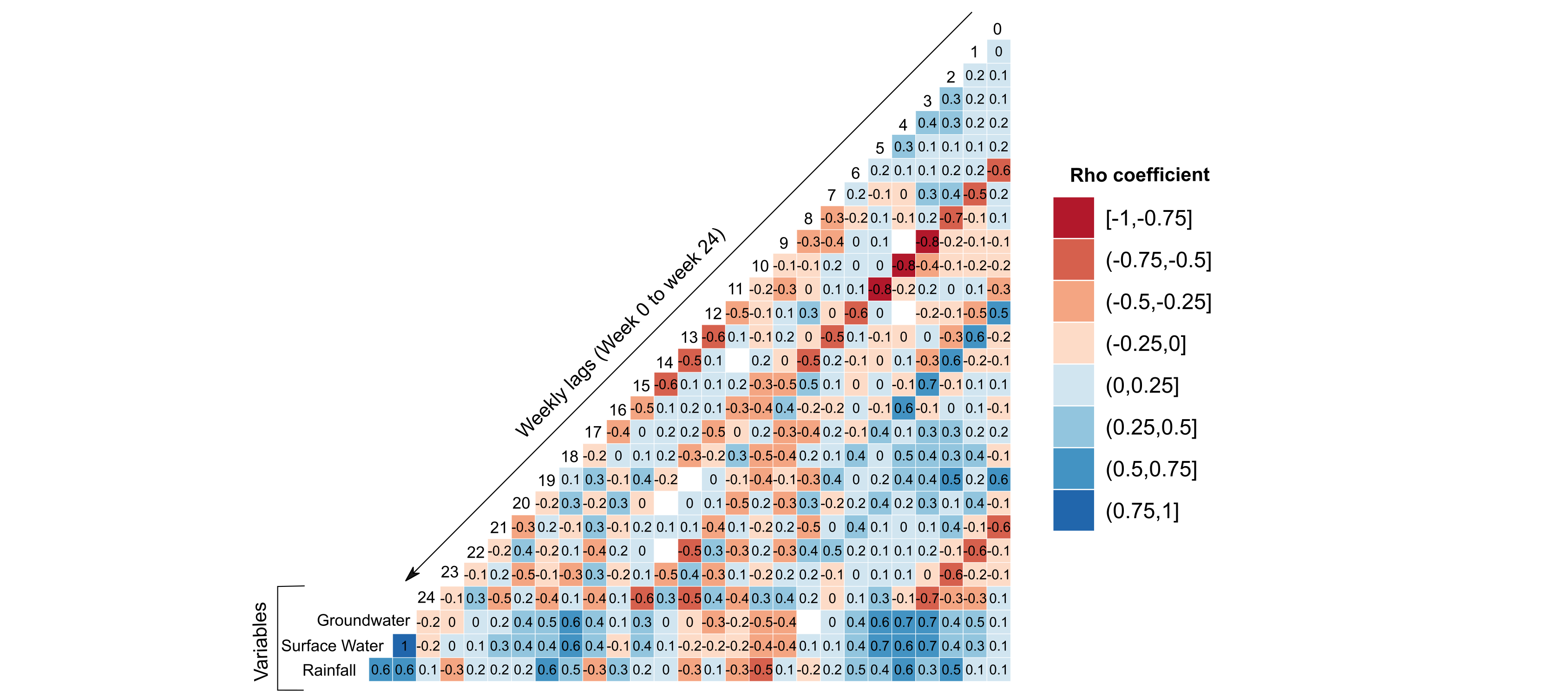 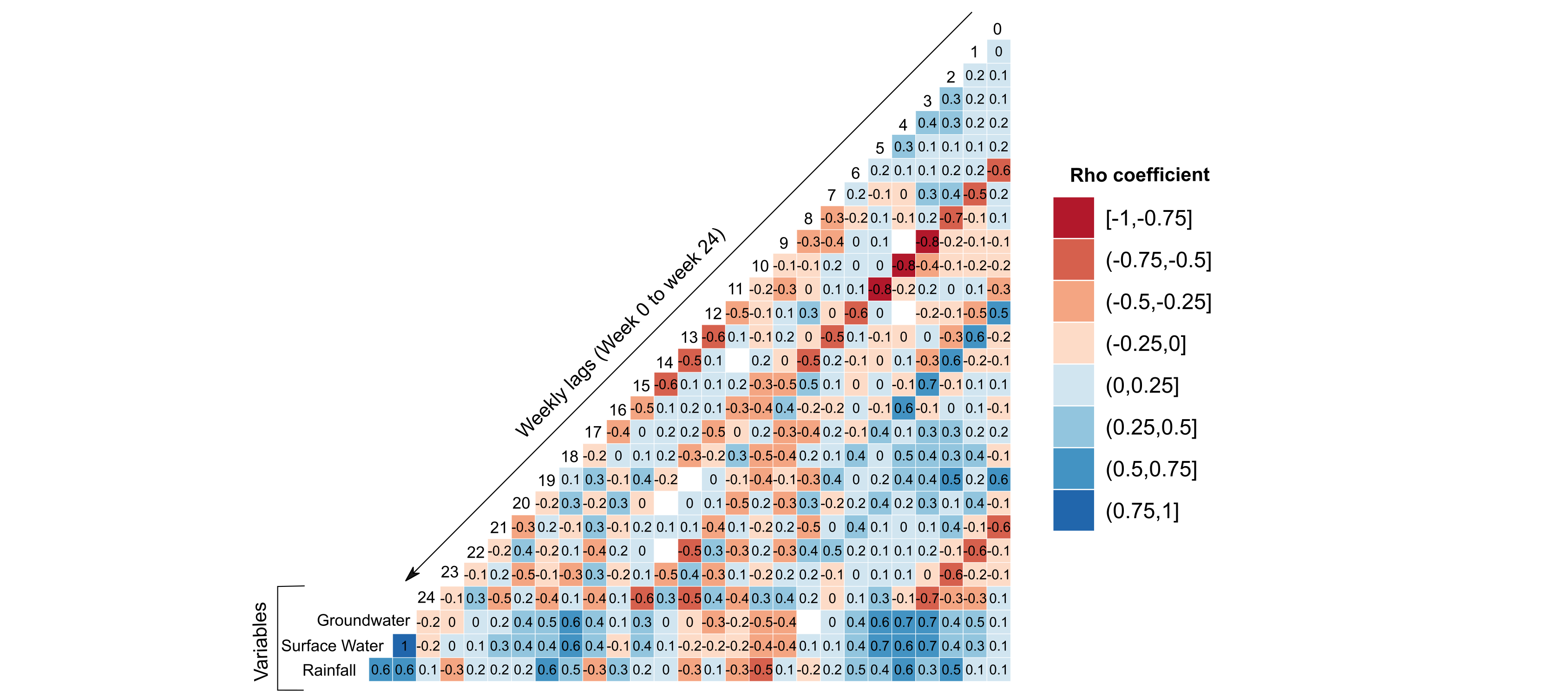 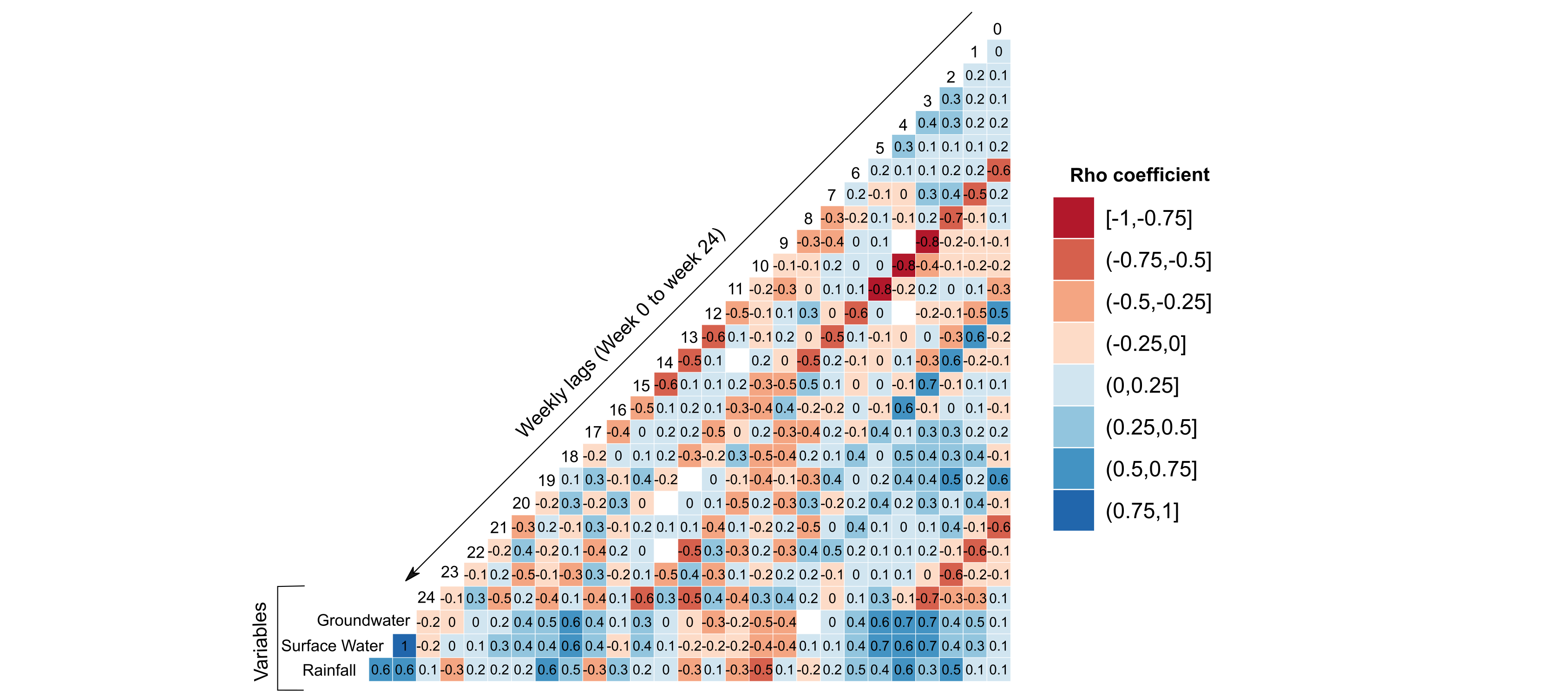 [Speaker Notes: Presentation of the results provided by the Spearman’s rank correlation tests- Upper catchment. 
The Rho score indicates a positive (0,1) or negative association (0,-1) and significance between hydrometeorological variables and the weekly lags of infection numbers.
The analysis used the remainders and trends provided by the seasonal decomposition of both infections.
.]
Methods
Conclusion
Results
Introduction
Discussion & Conclusion
Flood risk mapping (CFRAM) for a human health study on infections driven by environmental factors

Results from GLM analyses : strong link between flood risk, surface water exposure and infections

Will contribute to predictive modelling of enteric infections in the Republic of Ireland

Case study on the 2015 – 2016 flood events: correlation between environmental variables and cases of infection

Varying distributed lag periods: mostly around 3-5 weeks for VTEC, 15-20 weeks for cryptosporidiosis

Contribute to a better understanding of the pathways and temporal features of both infections

Modelling prospective with climate change projections (increase of number and severity
 of heavy rainfall events in the Republic of Ireland)
[Speaker Notes: The study showed the interest of using a national flood risk mapping for studying two waterborne infections.
GLM results indicate that flood risk and case of infections possess a strong relationship.
Rainfall, discharge and groundwater levels from the 2015-2016 flood event can be related to the unexpected number of infections reported during that period of time
Lags found from the Spearman’s rank correlation are in adequation with biological characteristics of both infections.]
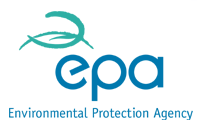 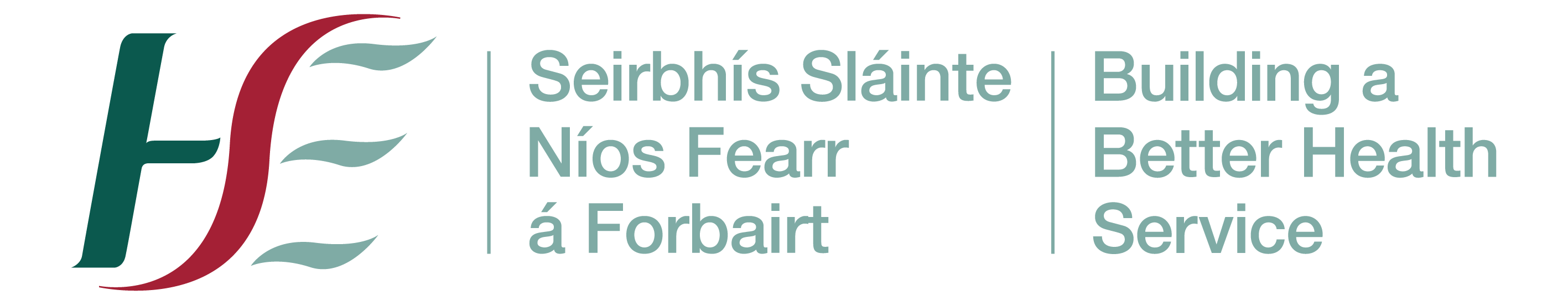 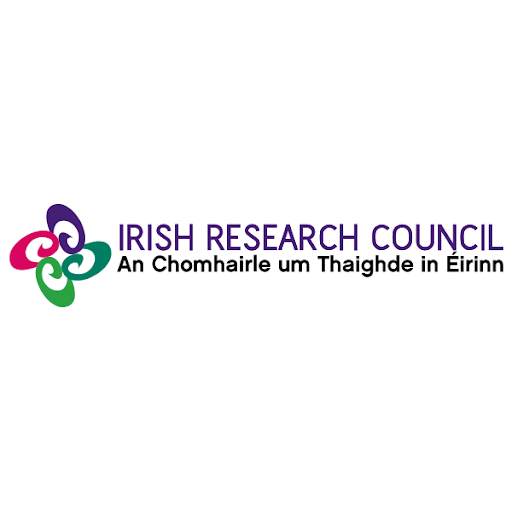 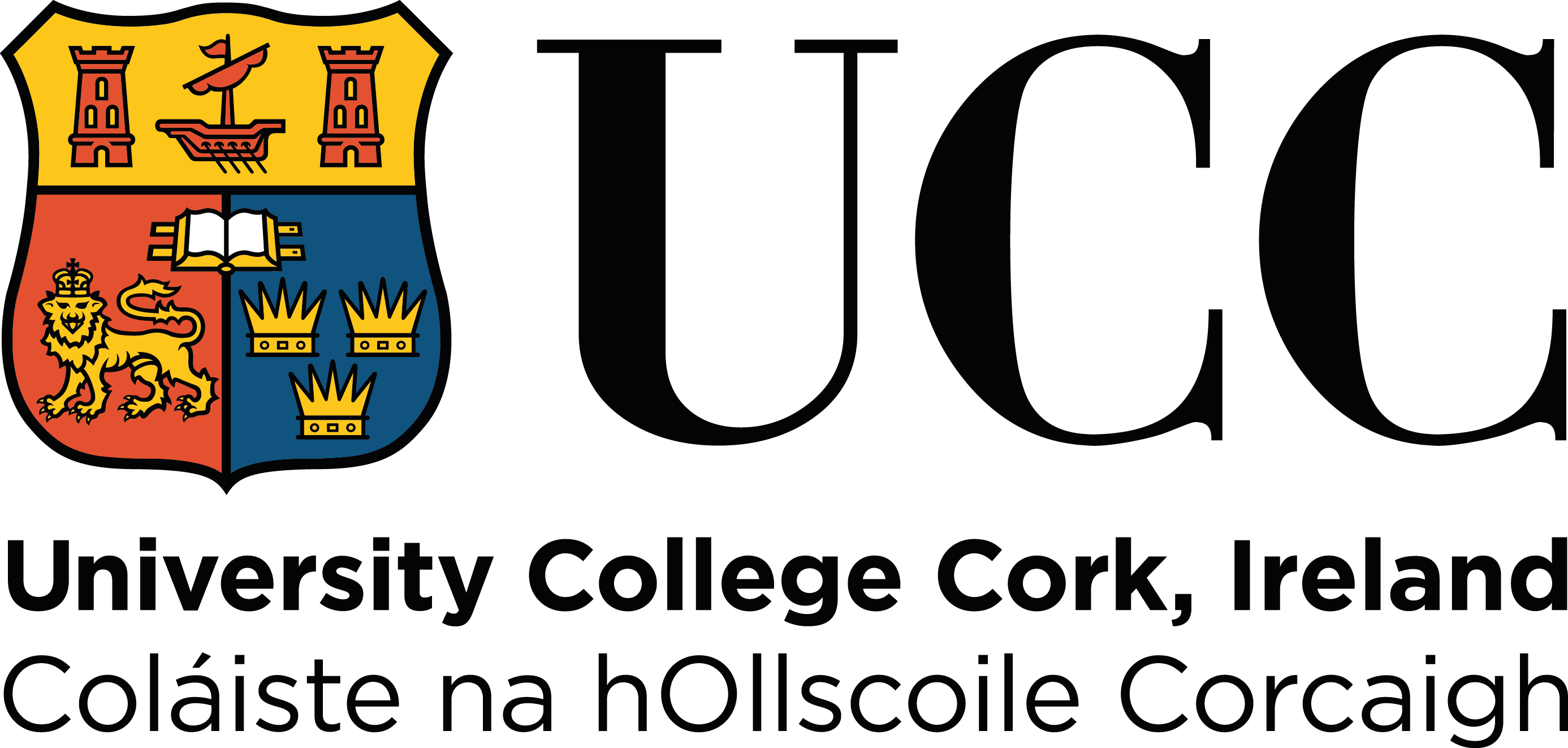